التخطيط التعليمي لذوي الاحتياجات الخاصة
إعداد الطالبات:
الجحيدلي ,  بيان عبدالعزيز العتيبي ,أحلام
المقدمة:
يعتبر التخطيط اول واهم عنصر من عناصر الادارة والاشراف التربوي في مجال تعليم ورعاية وتربية ذوي الاحتياجات الخاصة.
التخطيط التعليمي يحدد ما يجب عمله في ضوء الأهداف المراد تحقيقها وفي ظل الامكانات المتاحه بأقل تكلفة وأقصر وقت ممكن.
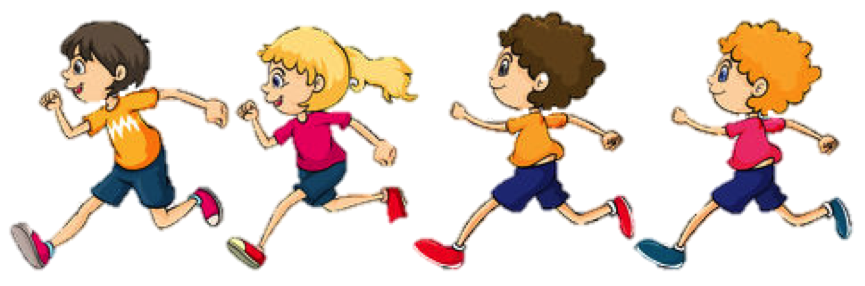 مفهوم التخطيط:
التخطيط : هو عملية فكرية تعتمد على المنطق والترتيب ولذا فهو يسبق كافة الوظائف الإدارية والإشرافية داخل المؤسسة/المدرسة , وهو يشمل ويتضمن كافة الإمكانات البشرية والمادية المتاحة أو التي يمكن اتاحتها داخل وفي حدود نطاق المؤسسة /المدرسة.
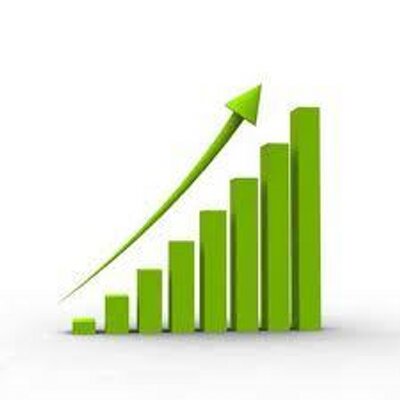 التخطيط التعليمي في مجال تعليم ذوي الاحتياجات الخاصة:
هو مجموعة من الاجراءات العلمية المنظمة لتحديد الاهداف المستقبلية لتعليم وتربية ذوي الاحتياجات الخاصة وتعبئة كافة الموارد المادية والبشرية المتخصصة من أجل تحقيق تلك الاهداف بأقل جهد وأقل تكلفة وفي أقصر وقت وبأقل أداء ممكن.
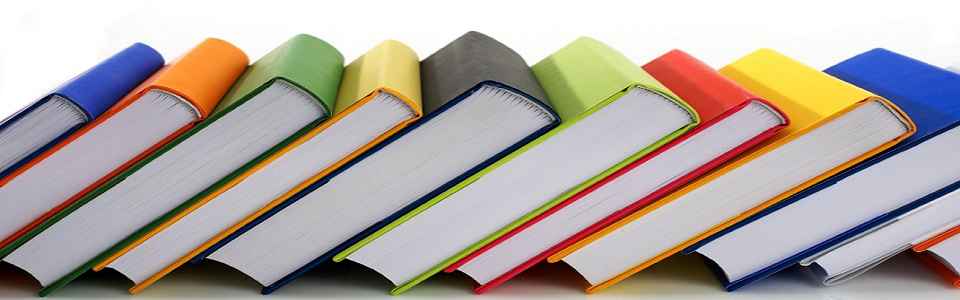 العوامل التي تؤكد على ضرورة التخطيط التعليمي :
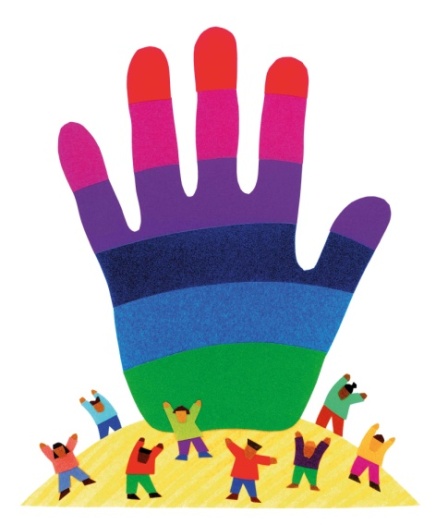 1- تنوع واتساع دور التعليم.
2- زيادة عدد الافراد من ذوي الاحتياجات الخاصة.
3- الرغبة في تحقيق العدالة الاجتماعية.
4- التقدم العلمي والتكنولوجي .
أهمية التخطيط :
يساعد التخطيط في وضع أهداف واضحة ومحددة للعمل , والأهداف هي الغايات أو النتائج المطلوب تحقيقها في المستقبل 
يحدد التخطيط مراحل العمل , والخطوات التي تتبع والطريق الذي يسلكه العاملون في المدرسة وهو بذلك يسهل ويساعد على تحقيق الأهداف.
يعمل التخطيط على تحقيق التناسق بين تلك الأهداف كي لا تتعارض مع بعضها بل تتكامل وتنسجم سويا في سبيل الغايات النهائية.
يساعد التخطيط في التعريف على مشكلات المستقبل التي قد تعترض سير العمل أو الانحرافات التي تكون بعيدة عن الهدف  وحلها وتصحيحها .
التخطيط يوفر الوقت والجهد , فالوقت عنصر أساسي وهام في عمل أي مؤسسة , فعنصر الوقت يؤثر على مدى الاستفادة من نتائج العمل , فقد تتوفر الاحتياجات بعد فوات الأوان فتصبح عديمة الفائدة
يزيد التخطيط من فاعلية المؤسسات التعليمية في اتخاذ القرارات الصائبة التي تحكمها الأهداف المرجوة.
يوفر التخطيط وسائل الرقابة والتوجيه والمتابعة على التنفيذ , من خلال متابعة ما تم تنفيذه في ضوء خطوات ومرحل التخطيط المحددة مسبقا. 

يحقق التخ.طيط الأمن النفسي للعاملين في مؤسسات التعليمية.
المبادئ الأساسية للتخطيط العلمي :
التخطيط وسيلة لتحقيق الأهداف التعليمية والتربوية وليس غاية في جد ذاته, ولكي يكون التخطيط فعالا يجب أن يركز على مبادئ أساسية منها ما يلي : 

أن يكون التخطيط مبنيا على حاجات حقيقية يشعر بها المخطط التربوي نتيجة المعلومات والإمكانات التي حصل عليها.
أن تكون الأهداف واضحة ومحددة وقابلة للتنفيذ في زمن محدد ومقبول .
أن تكون الأهداف قابلة للقياس 
أن يكون التخطيط مرنا بالقدر الذي يستطيع فيه المسئولين ومديري المؤسسات مراجعة الحاجات الطارئة والصعوبات غير متوقعة.
أن يكون التخطيط شاملا لجميع مجالات العمل التعليمي في إطار الأولويات .
أتكون الخطة واقعية , أي أن تكون الخطة قابلة للتنفيذ, ويتم ذلك من خلال تقديرات وحسابات الخطة بحيث تكون متمشية مع الظروف الفعلية والواقعية .
أن يشترك جميع العاملين والمسئولين في بناء الخطة.
أن يحدد جدول زمني لتحقيق أهداف الخطة.
أن يؤخذ في الاعتبار الكلفة التي تحتاجها الخطة من حيث الإمكانات البشرية والمادية. 
أن تحدد الخطة نوع الأساليب والنشاطات التي تتضمنها كل مرحلة من مراحل الخطة 
أن يتضمن التخطيط إجراءات التقويم بمستوياته المختلفة , مع استمرارية عملية التقويم من البداية حتى النهاية.
= 6


= 2


= 4

= 8
معوقات التخطيط التعليمي في مجال تعليم ذوي الاحتياجات الخاصة :
1/عدم دقة البيانات عن أعداد ذوي الاحتياجات قد يكون 
بسبب عدم دقة الأدوات المستخدمة في التشخيص أو عدم الاعتراف بوجود المعاق داخل الأسرة .
2/عدم القدرة على استيعاب جميع الملزمين أي من هم في سن الإلزام و خاصة من ذوي الاحتياجات الخاصة .
3/عدم توافر الإمكانات المادية اللازمة لتنفيذ خطط التعليم .
4/عدم توافر الكوادر البشرية المؤهلة و المتخصصة و الكافية لسد احتياجات تعليم ذوي الاحتياجات الخاصة .
5/المنافسة على السلطة .
6/الآثار الناتجة عن الفقر في دول العالم الثالث .
7/ انخفاض نسبة ميزانية التعليم الخاص مقارنة بالنسبة المخصصة للتعليم العام .
أهداف التخطيط التعليمي في مجال تعليم ذوي الاحتياجات الخاصة :
1/إعداد المواطنين بغض النظر عن إعاقتهم .
2/الاستثمار الأمثل لمختلف القوى و الموارد المادية و البشرية في المجتمع .
3/إتاحة الفرصة للمواطنين من ذوي الاحتياجات الخاصة 
للحصول على قدر أساسي من التعليم .
4/تنمية مشاعر المعاق نحو الانتماء و الاعتزاز بالوطن.
5/تشجيع مبدأ تكافؤ الفرص مع تشجيعهم بذل الجهد 
و الابتكار .
 6/ تحويل المعاق من طاقة معطلة يعتمد على غيره إلى     طاقة منتجة بقدر ما تسمح به قدراته و إمكاناته .
7/تأكيد مبدأ المساواة و تكافؤ الفرص لجميع أفراد المجتمع
بغض النظر عن إعاقتهم فالتعليم حق لكل مواطن داخل 
المجتمع .
إستراتيجية التخطيط التعليمي لذوي الاحتياجات الخاصة :
1/تحديد رؤية واضحة عن تعليم و رعاية ذوي الاحتياجات الخاصة .
2/تحليل حالة الإدارات العامة لتربية الخاصة من حيث 
نوع الخدمة التعليمية .
3/تحديد أعداد ذوي الاحتياجات الخاصة و فئاتها بدقة .
4/المطابقة بين الخطوة الثانية و الثالثة مع مراعاة الخطوة الأولى ،أي تحديد الاحتياجات الفعلية من خلال الموازنة بين ما هو موجود في الواقع و ما هو مطلوب لتحقيق الاستيعاب الكامل لذوي الاحتياجات الخاصة
.
5/تحديد الموارد المادية و البشرية اللازمة لتنفيذ الخطط التعليمة .
6/تحديد التكلفة الاقتصادية للخطة .
7/تحديد أولويات الخطة .
8/ البدء الفترة الزمنية اللازمة لتنفيذ كل خطة تحديدا دقيقا 
9/البدء في تنفيذ الخطة مع ضرورة الاهتمام بعملية المتابعة و التقويم المستمر .
مراحل التخطيط التعليمي لذوي الاحتياجات الخاصة :
أولا / مرحلة أعداد الخطة التعليمية :
وتتضمن هذه المرحلة إلى خطوات اساسية هي :
1- تحديد الأهداف :
وترجع أهمية تحديد الأهداف كأحد الخطوات الأساسية في مرحلة الأعداد نظرا لأنها :
تساعد في توجيه كافة الجهود نحو تحقيقها .
تساعد في التعرف على ما تم تحقيقه و مالم يتم تنفيذه.
ويجب عند وضع الاهداف التعليمية في مجال تعليم ورعاية ذوي الاحتياجات الخاصة مراعاة بعض الاعتبارات :

أن تكون الاهداف واضحه وتتسم بالتحديد الدقيق.
أن تكون الأهداف واقعية يمكن تحقيقها .
أن تتفق أهداف الخطة مع الأهداف التعليمية للوزارة وان تساعد في تحقيق الأهداف العامة للدولة عامة .
مراحل التخطيط التعليمي لذوي الاحتياجات الخاصة :أولا / مرحلة أعداد الخطة التعليمية :
2- تحليل الموقف التعليمي :
يمكن أن يتم ذلك من خلال إجراء مسح أو دراسة أو مسح شامل للموقف التعليمي الحالي ضمن الإطار الاجتماعي و الاقتصادي والثقافي والسياسي للمجتمع .

ومن خلال اجراء عملية تحليل لهذا الموقف وفي ضوء الاحتياجات الحالية والمستقبلية يمكن وضع الخطة بشكل جيد .

كما نمكن من تحديد الاهداف ذات الأولوية والتي في ضوئها يتم تحديد الخطط قصيرة المدى والخطط متوسطة المدى والخطط طويلة المدى .

كما يجب ان تشير البيانات إلى أوجه القوة والضعف في النظام التعليمي.
مراحل التخطيط التعليمي لذوي الاحتياجات الخاصة :أولا / مرحلة أعداد الخطة التعليمية :
3- تحديد الأهداف التفصيلية والأولويات .
4- تحديد التغيرات في النظام التعليمي .
5- تقدير تكلفة الخطة .
6- تحديد وسائل تنفيذ الخطة .
مراحل التخطيط التعليمي لذوي الاحتياجات الخاصة :ثانيا/ مرحلة تنفيذ الخطة :
وأهم الاجراءات التي يجب أن تتم في هذه المرحلة :
توزيع المسؤوليات على العاملين في المدرسة لتسهيل إجراءات العمل .
وضع معايير محددة للأداء .
توزيع الخطة التعليمية على مراحل 
مراجعة الأهداف بصفة دورية للتأكد من مدي تكيفها مع الأوضاع المتغيرة .
مراحل التخطيط التعليمي لذوي الاحتياجات الخاصة :
ثالثاً/ مرحلة المتابعة والمراقبة :
لا ينتهي التخطيط بمجرد وضع الخطة وتنفيذها بل يمتد للمتابعة الدائمة وتتم المتابعة بملاحظة التنفيذ وتحديد خطواته ودرجة نجاحه أو انحرافه عن الخطة المحددة .

وتقع مسئولية متابعة ومراقبة الخطة على جهاز المتابعة والمراقبة للتأكد من أن تنفيذ يسير وفق القواعد , و بحيث الا تحيد عن الاتجاه نحو تحقيق الأهداف النهائية للخطة .
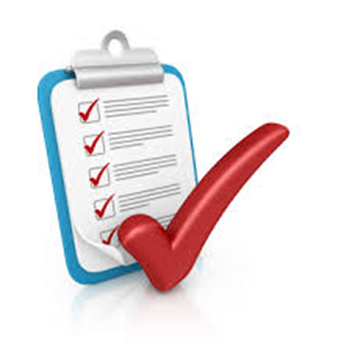 مراحل التخطيط التعليمي لذوي الاحتياجات الخاصة :
ويتطلب ذلك ضرورة توافر بيانات دورية وتفصيلية عن مراحل التنفيذ , ثم تجميع هذه البيانات وتحليلها في ضوء الأهداف العامة والتفصيلية للخطة في صورة تقارير دورية للمتابعة تصدر بشكل دوري كل نصف أو ربع سنة يوضح فيها ما تم تنفيذه وما لم يتم تنفيذه وفقاً للبرنامج الزمني المحدد مسبقاً لتنفيذ الخطة , مع الاهتمام بتوضيح مواطن القوة ومواطن الضعف أو القصور في الخطة وكيفية معالجتها , ومن ثم تعديل الخطة بناء على تجربة  الواقع وفي ضوء الخبرات 
الفعلية لتنفيذ .

في ضوء المعلومات السابقة مارأيك فيما تتضمنه متابعة خطة تعليم ذوي الاحتياجات الخاصة ؟
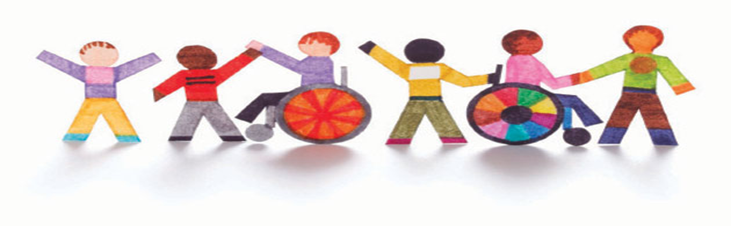 مراحل التخطيط التعليمي لذوي الاحتياجات الخاصة :
كما تساعد المتابعة على تحقيق عدة أغراض منها مايلي :

1-  التعرف على الانحرافات عن الأهداف الموضوعه وتحديد أسبابها بهدف تصحيحها .

2- التعرف على الأهداف التي تجاوزت التحقيق والتي تنشأ أصلاً من خلال ممارسة التخطيط أو الموازنة.
 
3- توضيح إجراءات التعديل وشروطه الجديدة لتتلائم معها ومع بعضها على أساس من التنسيق والتنظيم مع الحفاظ على الأهداف الأساسية للخطة أو البرامج .

4- توفر المتابعة معلومات مهمة ودقيقة لا تفيد فقط في إدخال التعديلات في الوقت المناسب , ولكن أيضاً تفيد في وضع الخطط .
مراحل التخطيط التعليمي لذوي الاحتياجات الخاصة :
رابعاً/ مرحلة التقويم :

يعني التقويم بشكل عام هو إصدار حكم و اتخاذ قرار في ضوء الأهداف المححدة مسبقاً بشأن موضوع محدد أو هو تقويم الشيء أي إصلاح الاعوجاج أو تحديد مواطن القوة وتدعيمها وتحديد مواطن الضعف والتغلب عليها أو الحد منها .

وتقويم الخطة يعني الحكم على مدى نجاح الخطة أو فشلها في تحقيق الأهداف التي كانت موضوعة لها .

وتقويم الخطة  ليس هدف في حد ذاته ولكنه وسيلة للتحقق من تحقيق الأهداف المنشودة بالشكل  الأمثل وفي الوقت المحدد  وهو .وسيلة لتحسين مستويات الأداء
مراحل التخطيط التعليمي لذوي الاحتياجات الخاصة :
ولكي تحقق عملية التقويم أهدافها بالشكل الأمثل يجب على المخطط ترجمة الأهداف إلى وحدات قابلة للقياس بقدر الإمكان .
وأن وجود مقاييس للأهداف يتيح للإدارة التأكد من مدى تحقيق الأهداف , ومن بين هذة المقاييس مايلي :

1- مقاييس زمنية : أي تحديد فترة زمنية محددة لإنهاء العمل المطلوب , وهذا بالطبع يكون واضح عند وضع الخطة .

2- مقاييس كمية : أي تحديد الكمية التي يراد تنفيذها خلال فترة زمنية معينة .

3-مقاييس نوعية : وهو تحديد نوعية الأدا التي يجب أن، تظهر خلال فترة التنفيذ للخطة .
خصائص الخطة التعليمية لذوي الاحتياجات الخاصة
الخطة :هي مجموعة من الإجراءات والتدابير المحددة من أجل الوصول إلى هدف معين خلال فترة زمنية محددة .
الخطة تتضمن عنصرين أساسيين :
1- وجود هدف محدد وواضح للمؤسسة /المعهد /المدرسة ترغب في تحقيقه 
2- اتخاذ مجموعة من الإجراءات والتدابير لبلوغ الهدف .
خصائص تميز الخطة التعليمية الناجحة في مجال تعليم ذوي الاحتياجات الخاصة :
1- أن تكون هناك حاجة ملموسة إلى الخطة ،وأنها ستشبع أو ستحقق أهداف هامة وضرورية لقطاع كبير من أفراد المجتمع وكلما زاد عدد المستفيدين من الخطة كلما كانت الخطة ذات أهمية كبيرة حيث أن الشعور بعدم الحاجة إلى الخطة يعتبر إهدار للجهد والمال طالما أنها لم تحقق فائدة .

2- أن تعتمد الخطةعلى أبعاد وأهداف واضحة .

3- أن تبنى على أسس علمية واضحة.
خصائص تميز الخطة التعليمية الناجحة في مجال تعليم ذوي الاحتياجات الخاصة :
4- أن تتسم بالمرونة .

5-أن توضح مستويات العمل بوضوح بحيث تتكامل وتتلاقى جميعها في اتجاه واحد نحو الهدف .

 6- أن تحدد الفترة الزمنية .

7- أن تكون الخطة واقعية .
محاور العمل في التخطيط التعليمي